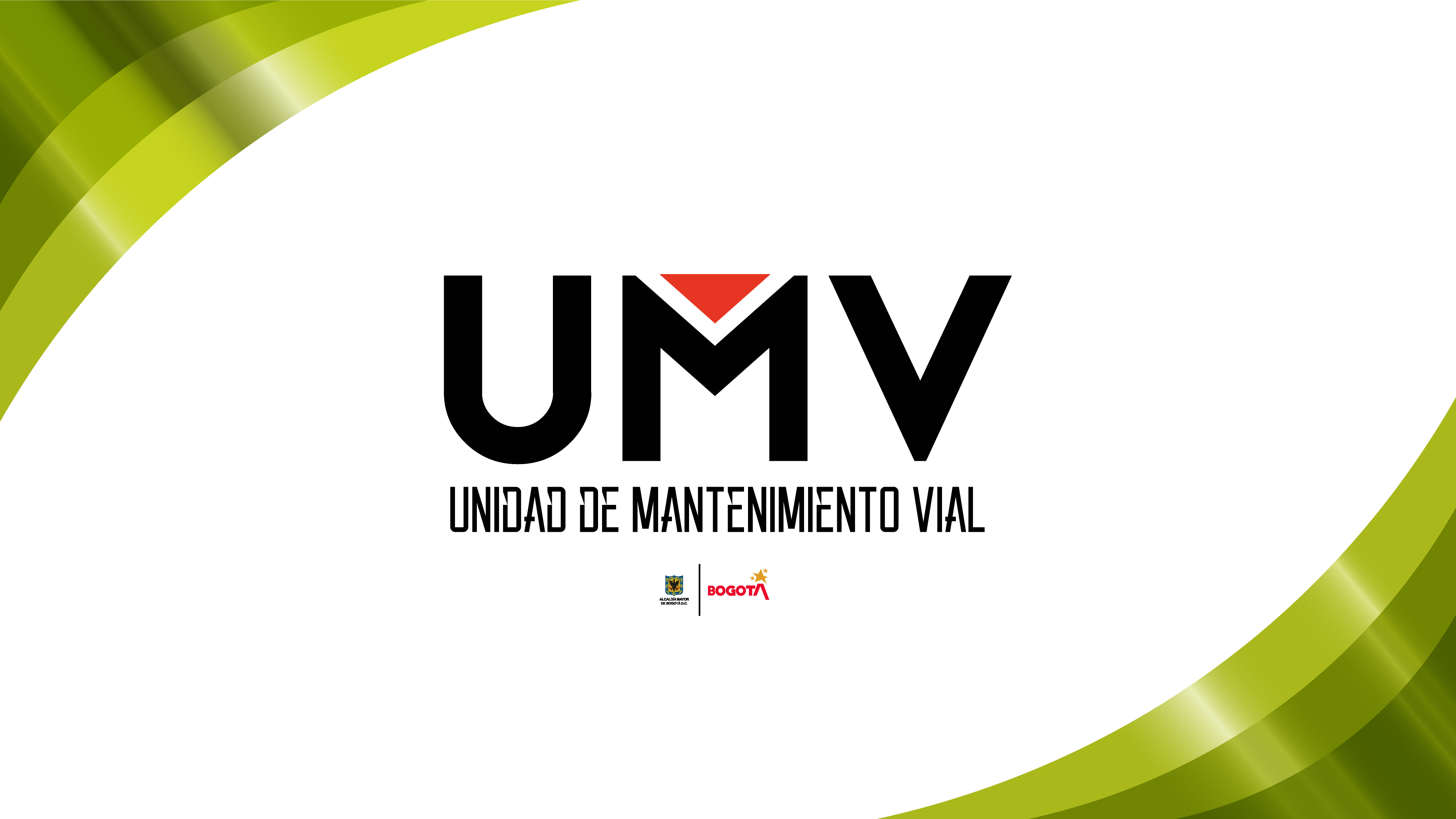 ARREGLO Y MANTENIMIENTO DE VIAS
Localidades territorio 1 y 2
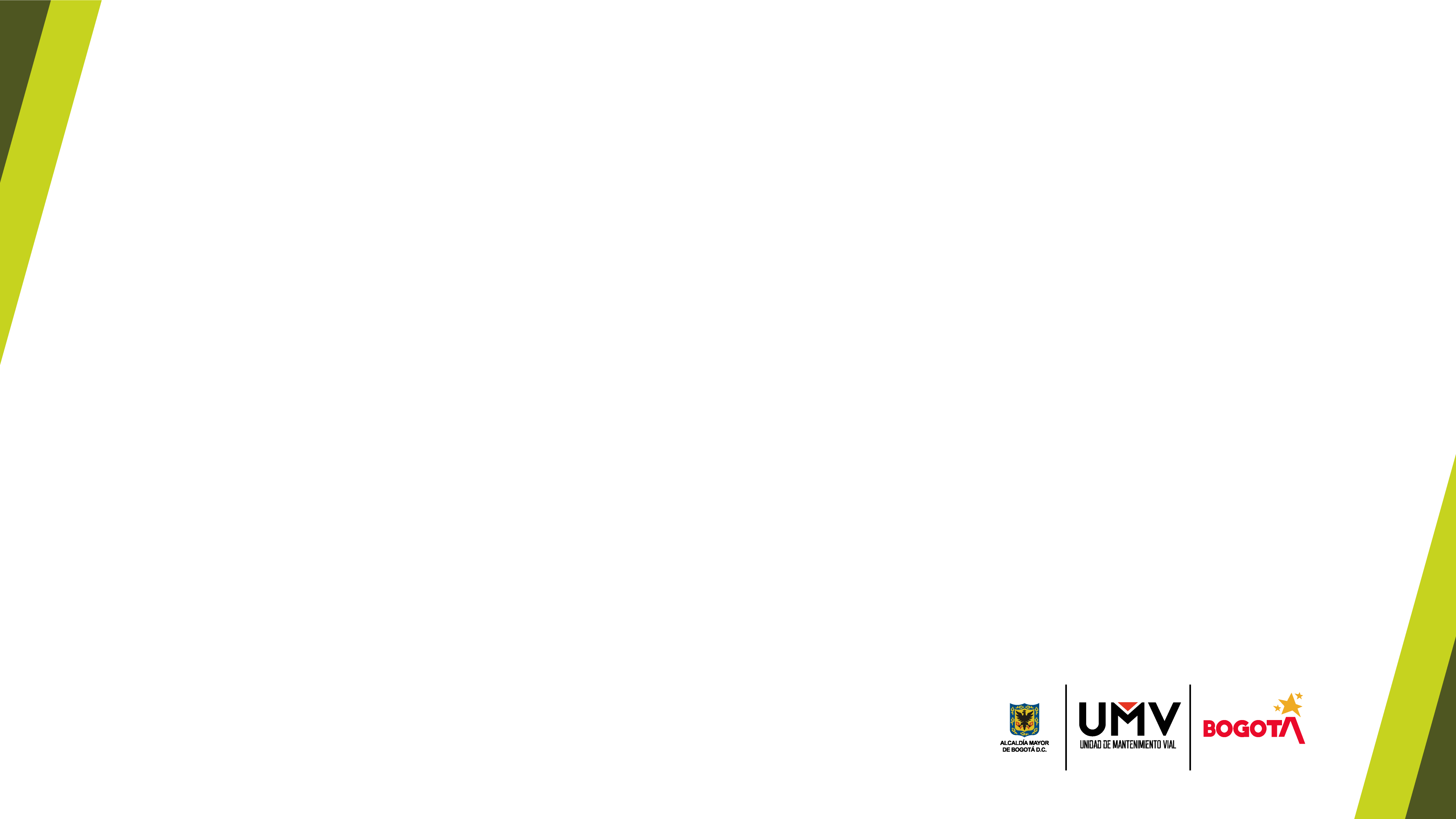 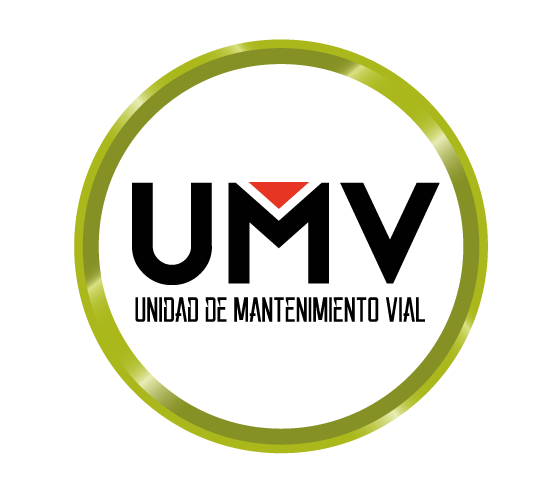 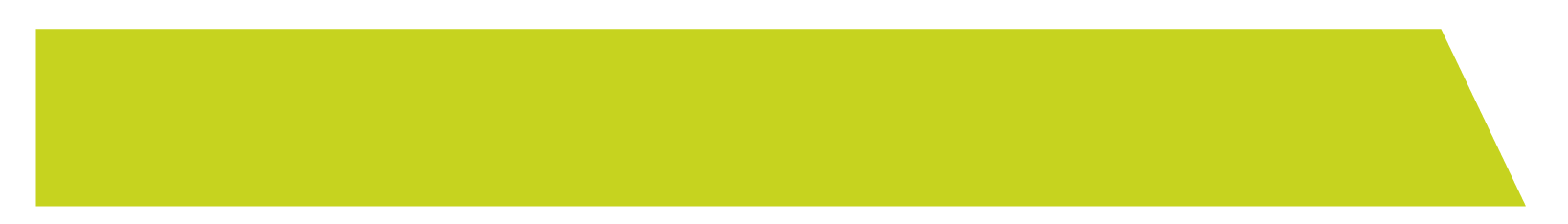 Nuestros logros en Bogotá
Titulo
Plan de Desarrollo Distrital 2020 - 2024
1.143,68
km-carril
1.360,94
Avance de la meta al 2022
km-carril
Meta malla vial local 
e intermedia
$ 300.397
Millones de inversión en malla vial
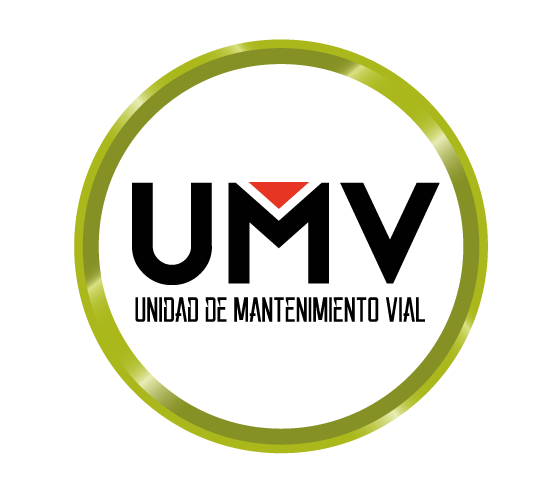 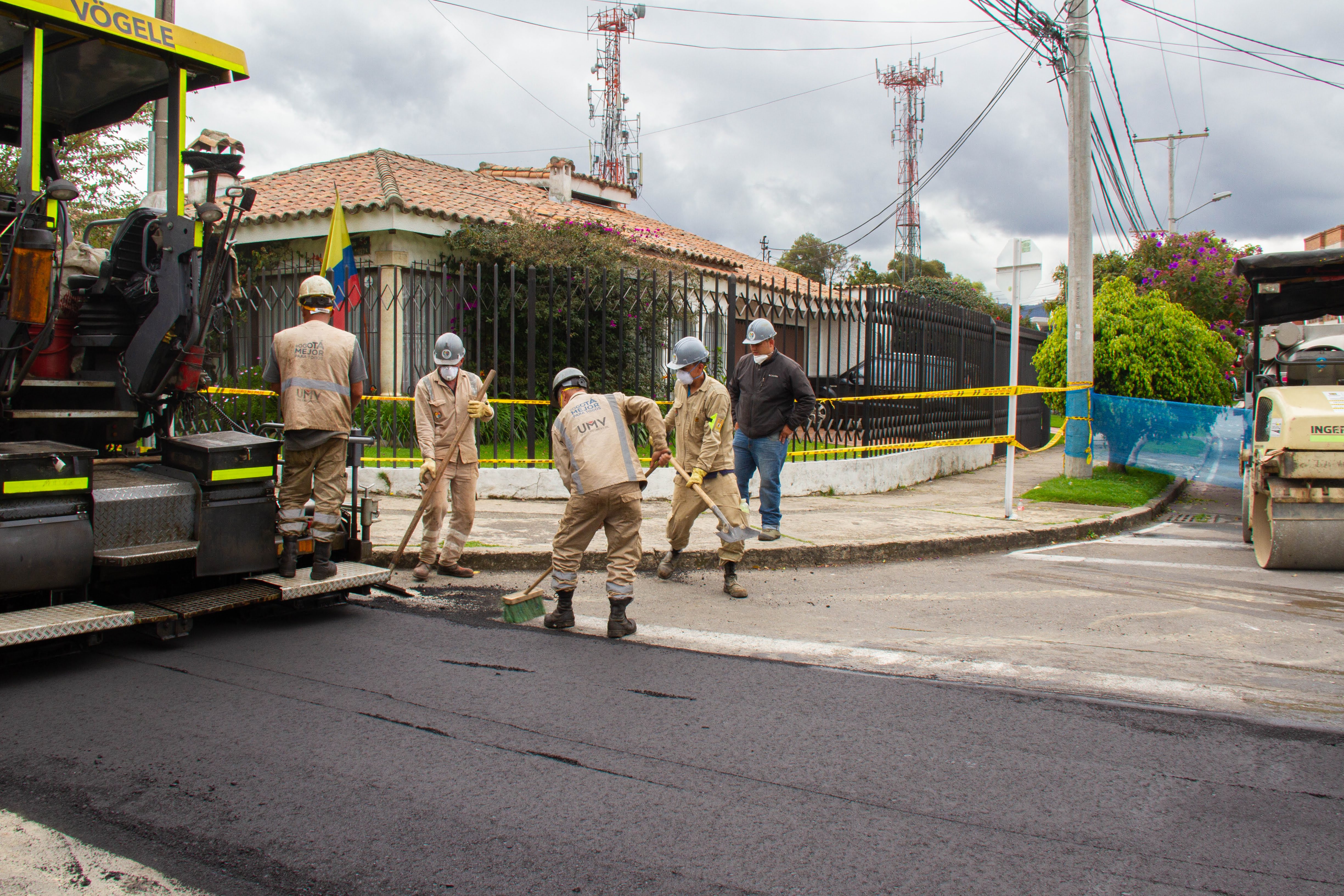 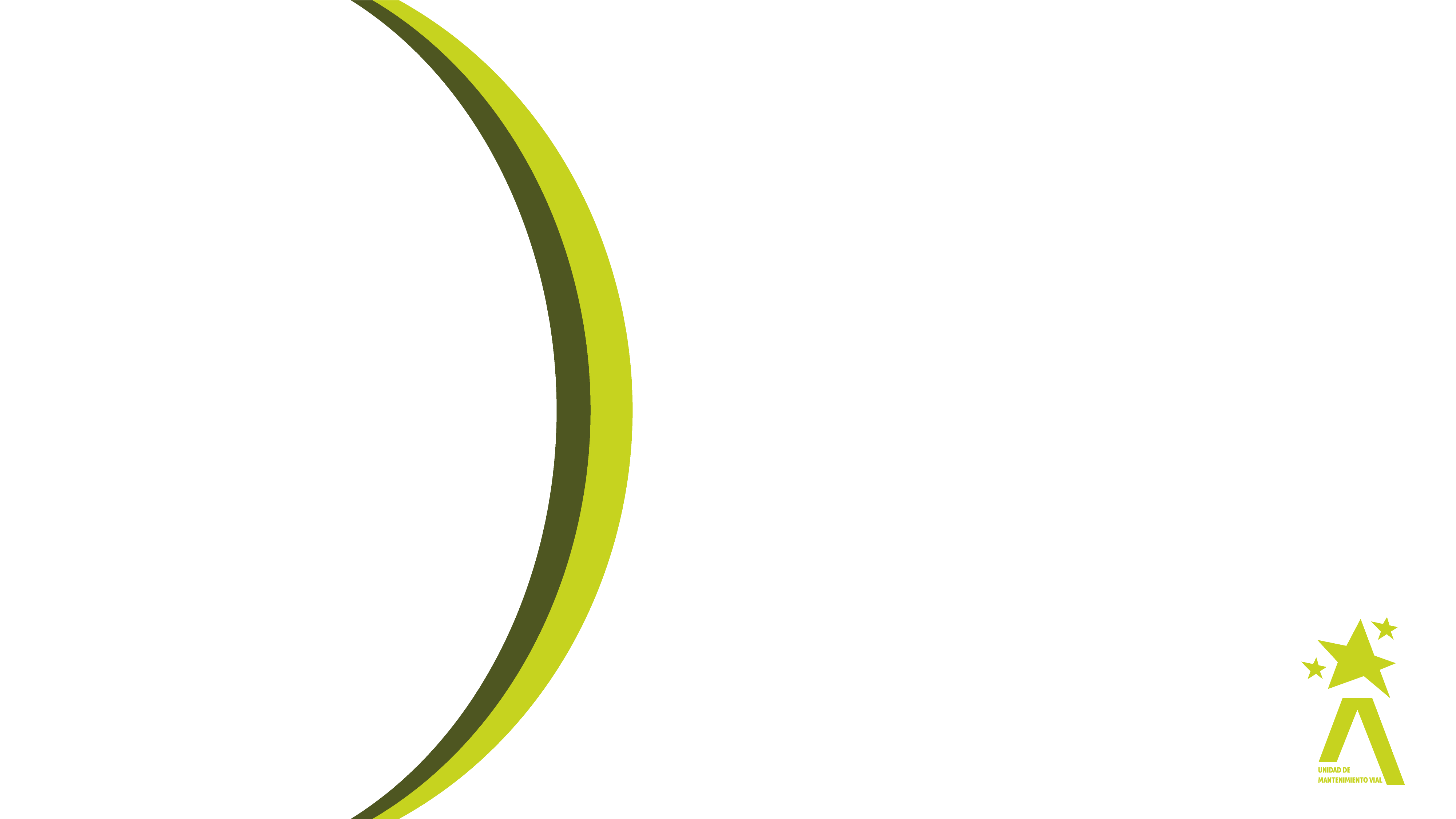 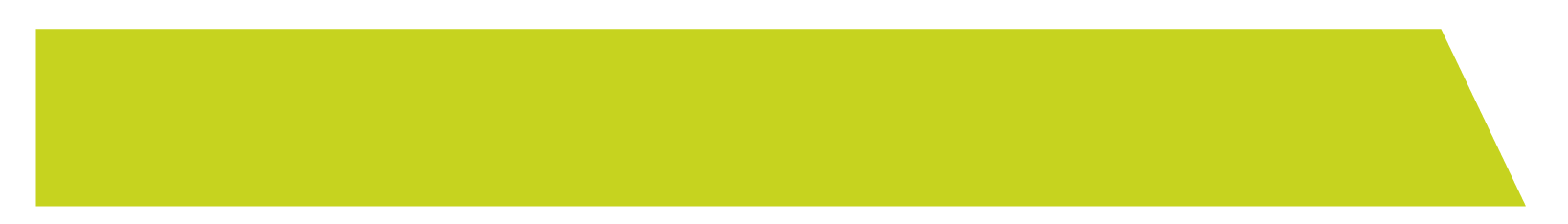 Nuestros logros en Bogotá
Titulo
Inversión por localidades durante el 2022
Usaquén 	$    8,019,331,227
Suba		$    6,588,548,948
Engativá 	$    8,613,746,915
Chapinero	$    4,918,983,850
Teusaquillo 	$    5,633,789,165
Barrios Unidos	$    3,405,099,565.
[Speaker Notes: NOTA: la imagen se envia al fondo (1 clik izq sobre la imagen.  2 luego clik derecho sobre la imagen selecionada. 3 en la ventana desplegable enviar al fondo) y se ajusta a la forma del espacio de la imagen]
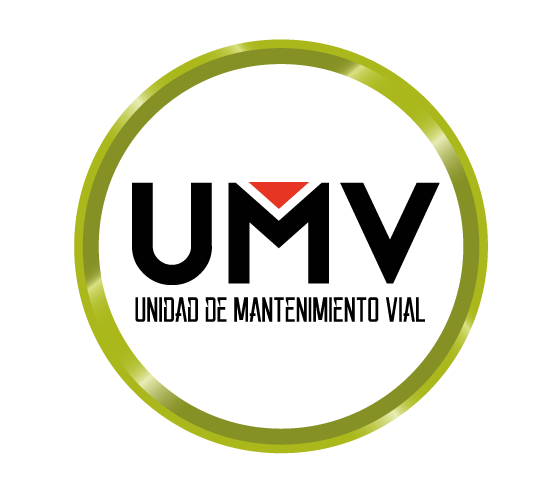 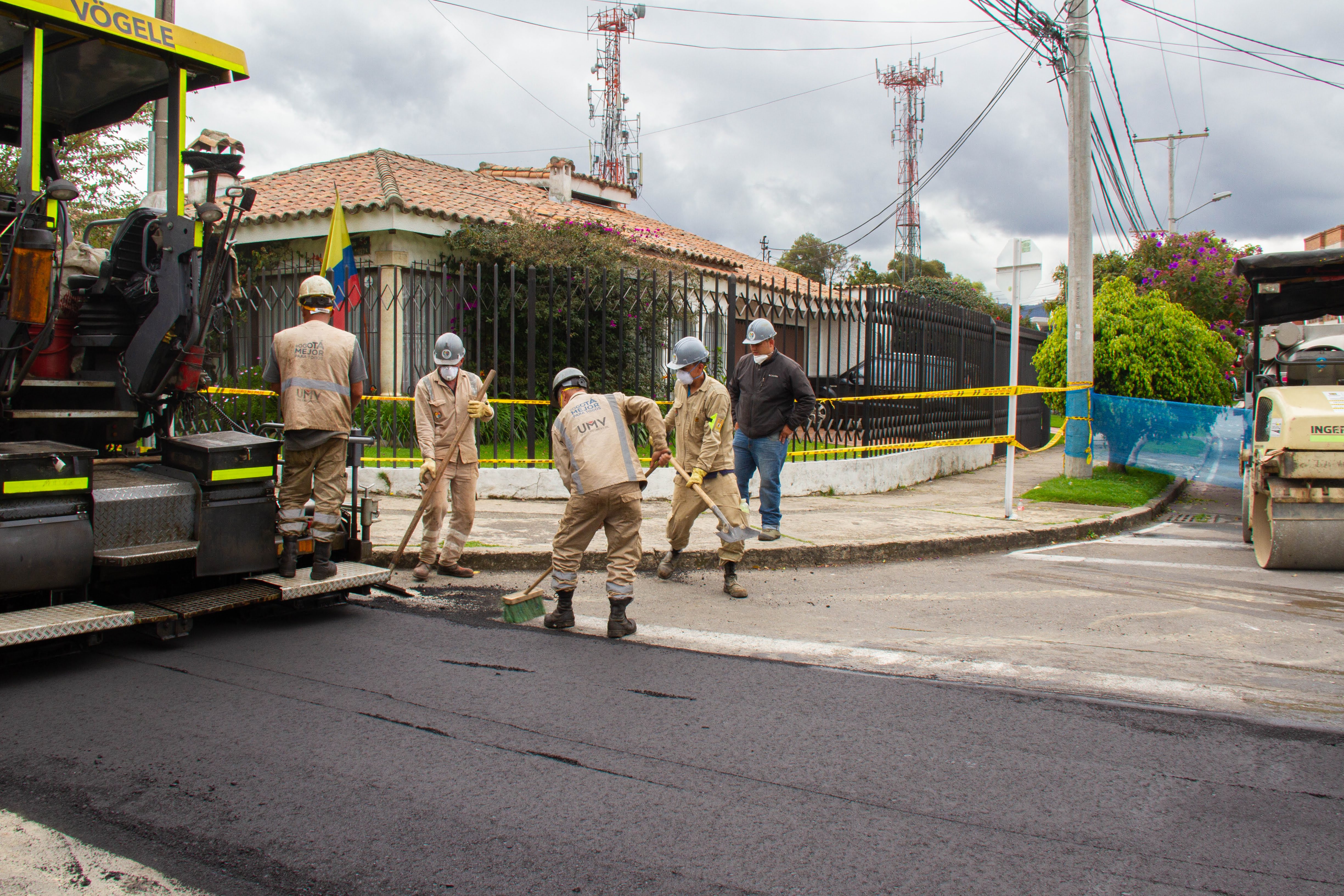 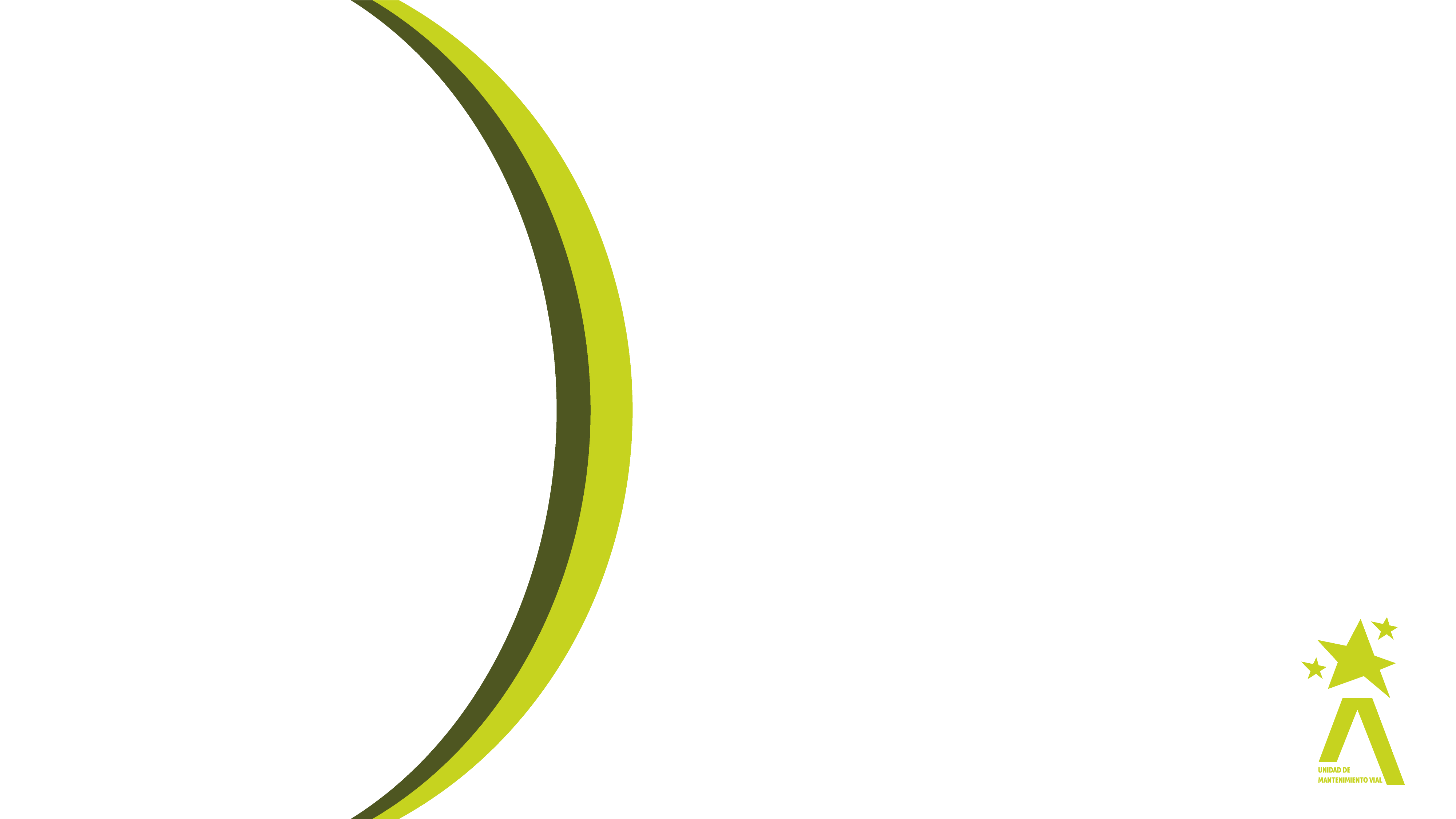 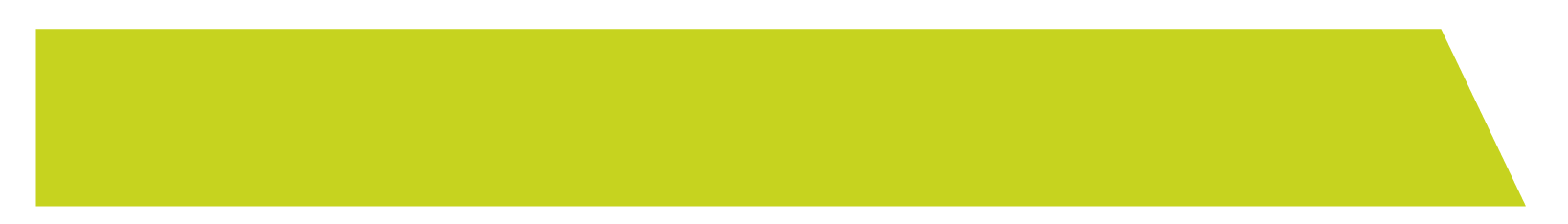 Nuestros logros en Bogotá
Titulo
Inversión por localidades durante el 2022
Antonio Nariño		$    1,825,940,691
Candelaria		$         80,328,423
Los Mártires 		$    2,215,990,203
Santafé			$    2,084,171,657
San Cristóbal 		$    4,113,382,874
Rafael Uribe Uribe	$    3,588,455,513
[Speaker Notes: NOTA: la imagen se envia al fondo (1 clik izq sobre la imagen.  2 luego clik derecho sobre la imagen selecionada. 3 en la ventana desplegable enviar al fondo) y se ajusta a la forma del espacio de la imagen]
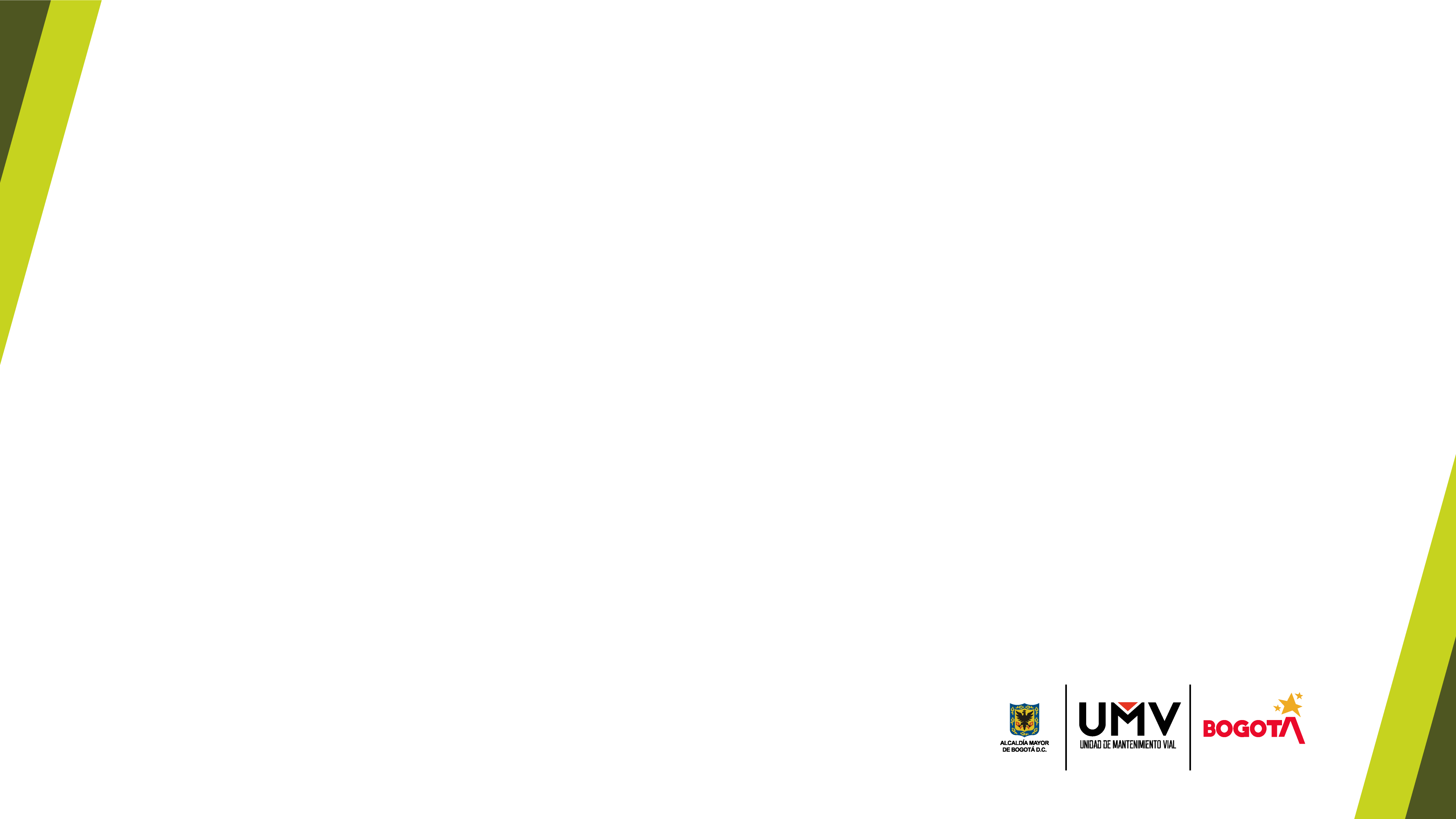 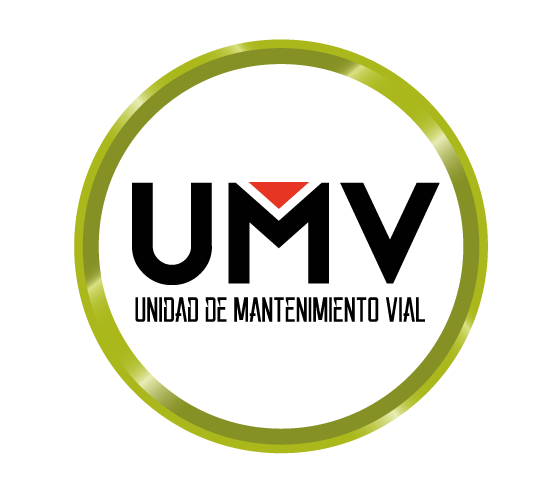 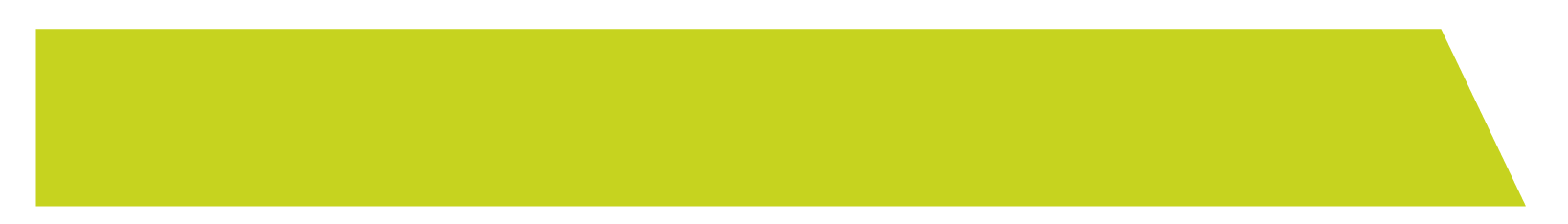 Nuestros logros locales
Titulo
Rehabilitación y mantenimiento en malla vial intermedia y local
Territorio 1
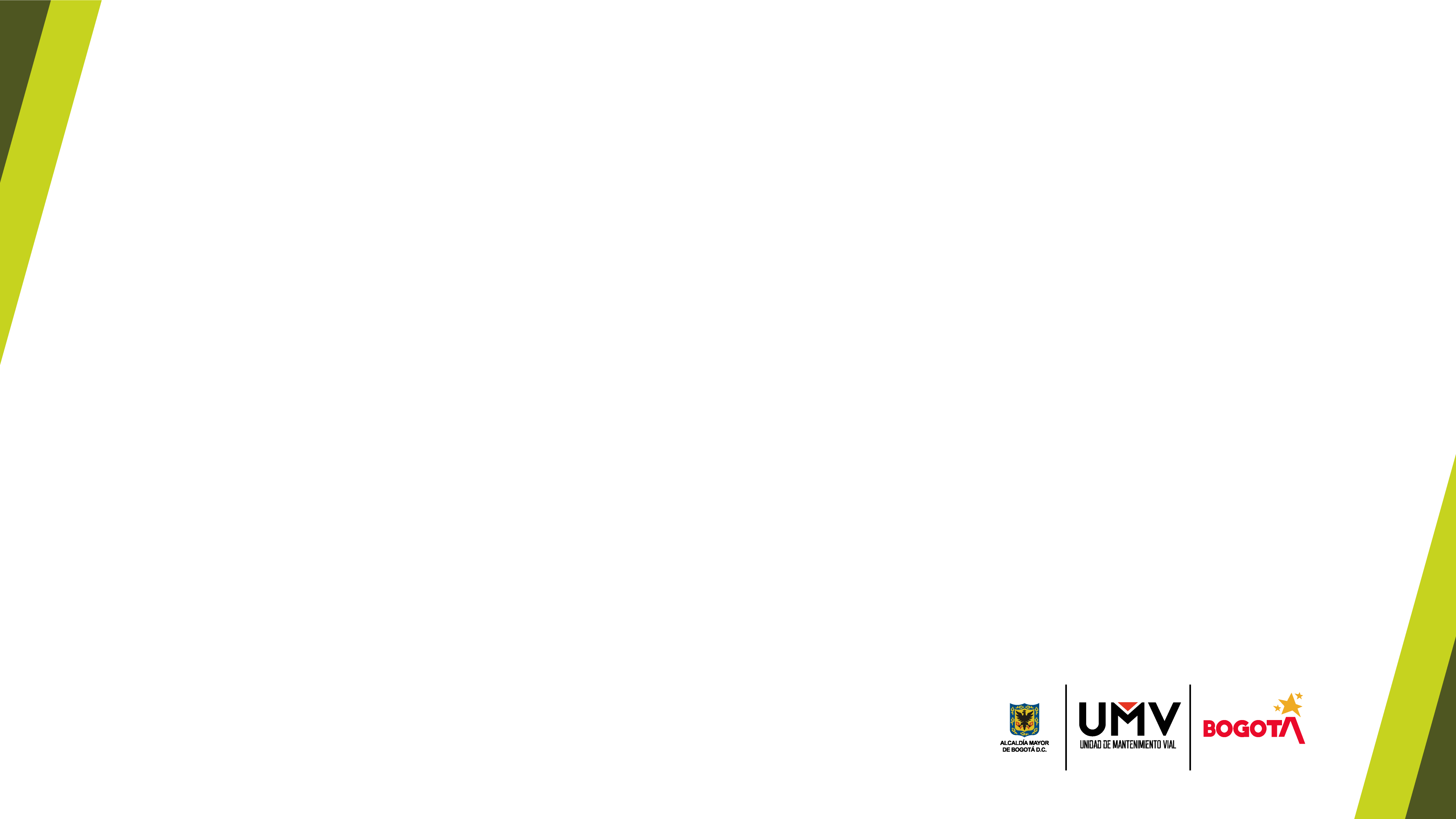 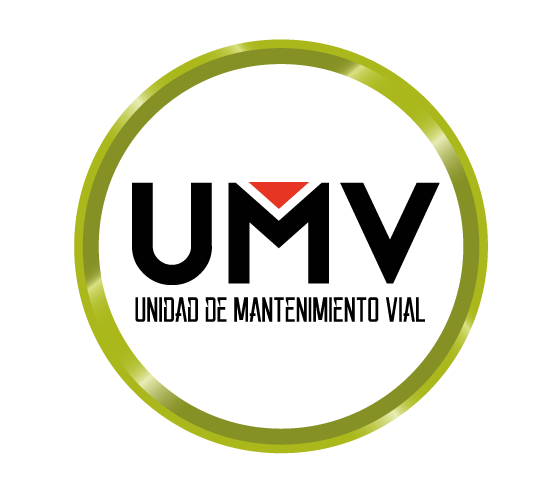 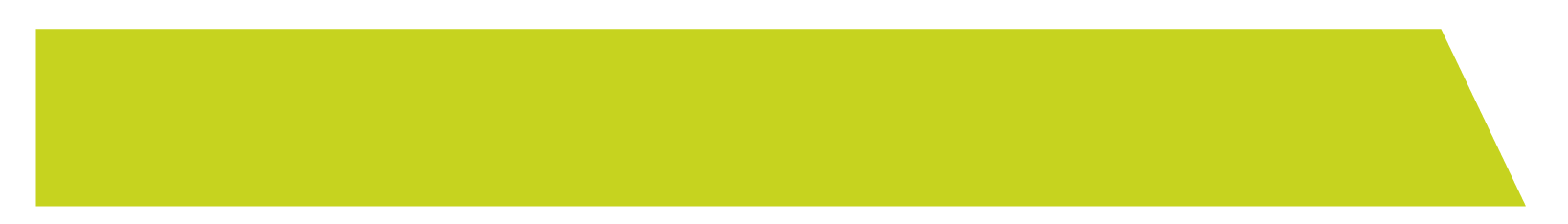 Nuestros logros locales
Titulo
Rehabilitación y mantenimiento en malla vial intermedia y local
Territorio 2
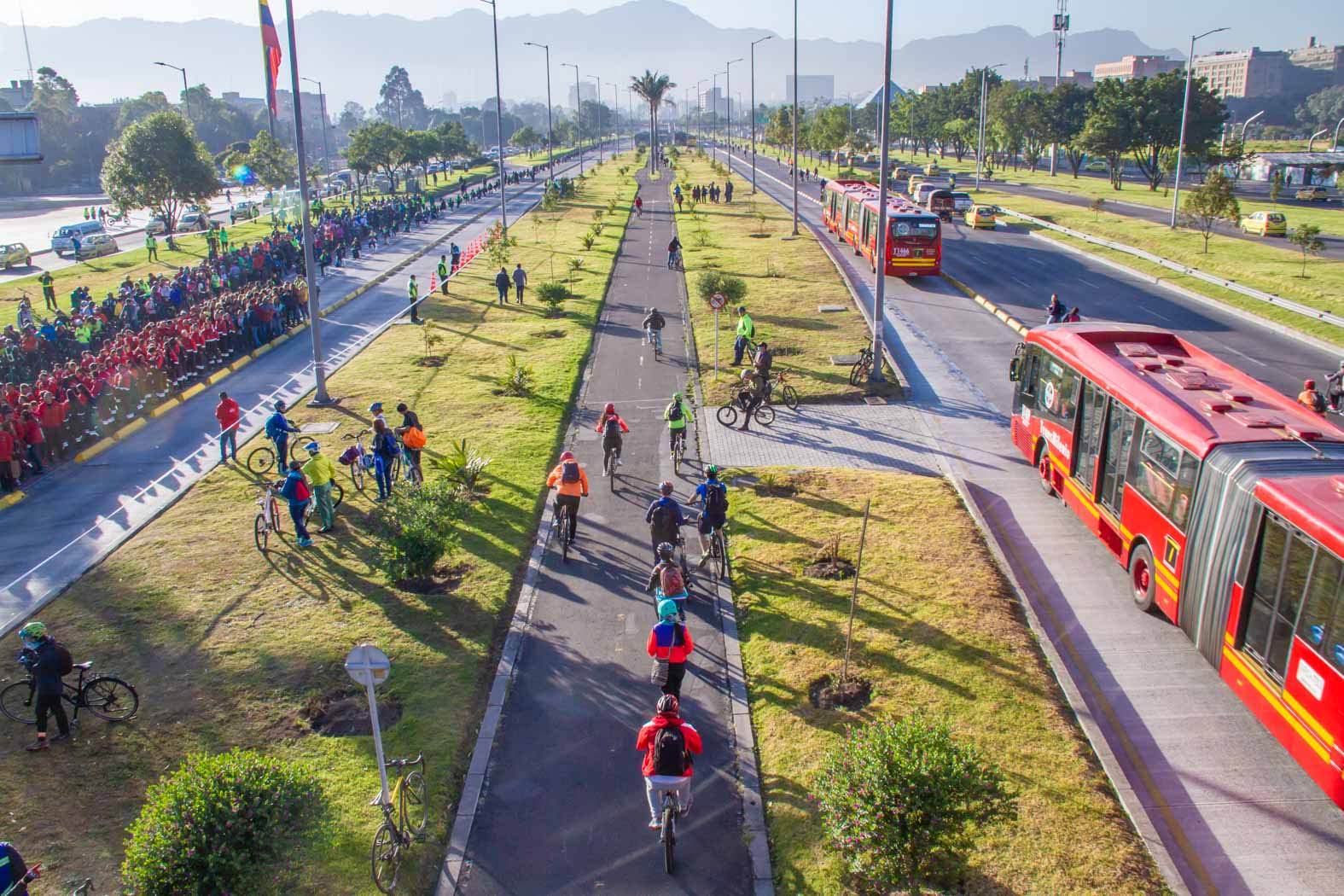 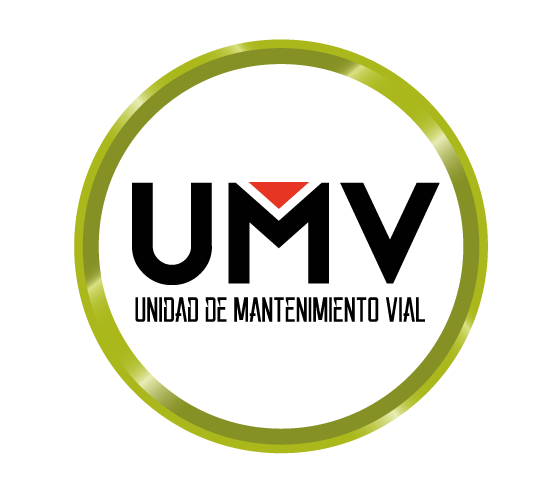 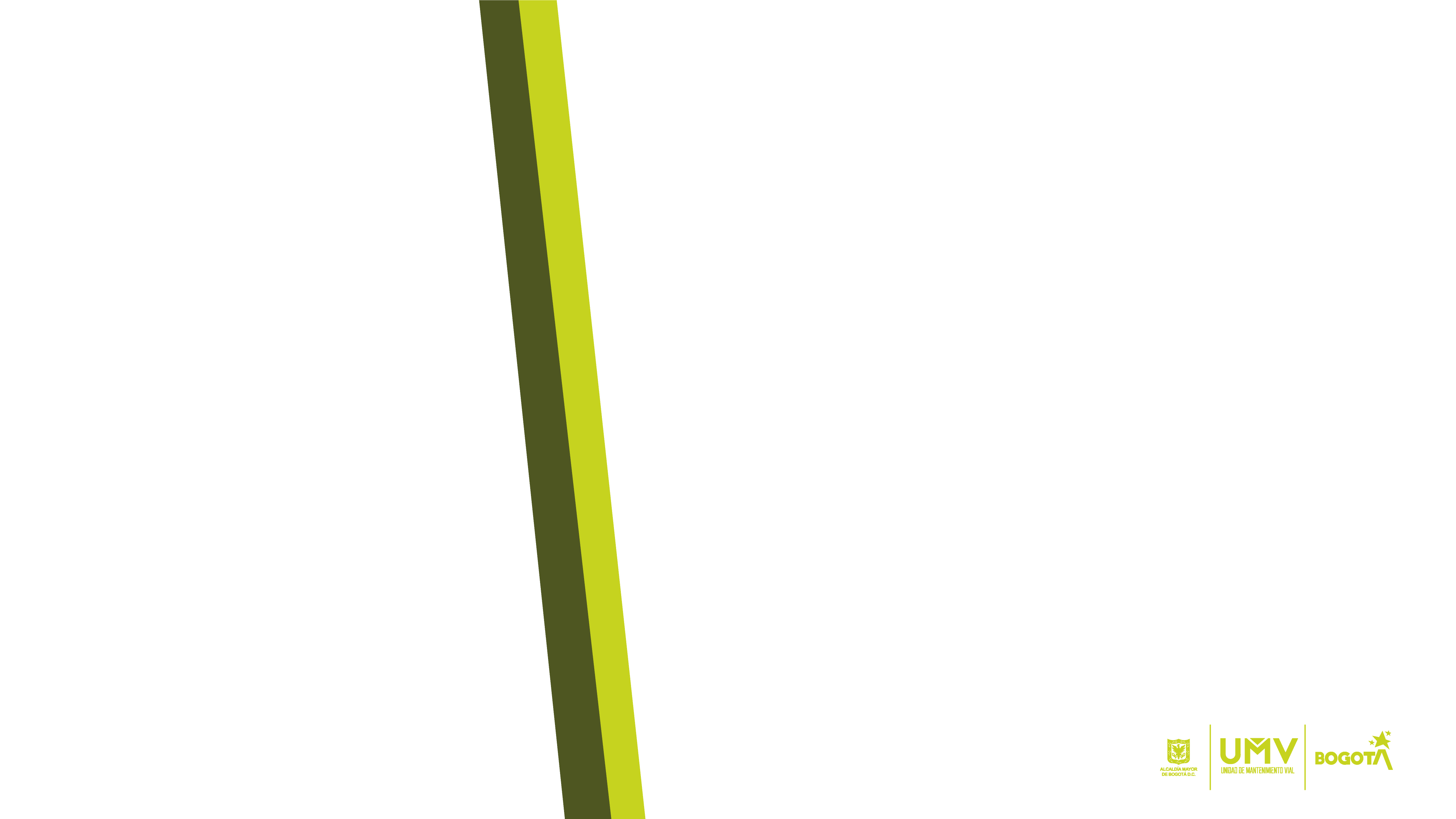 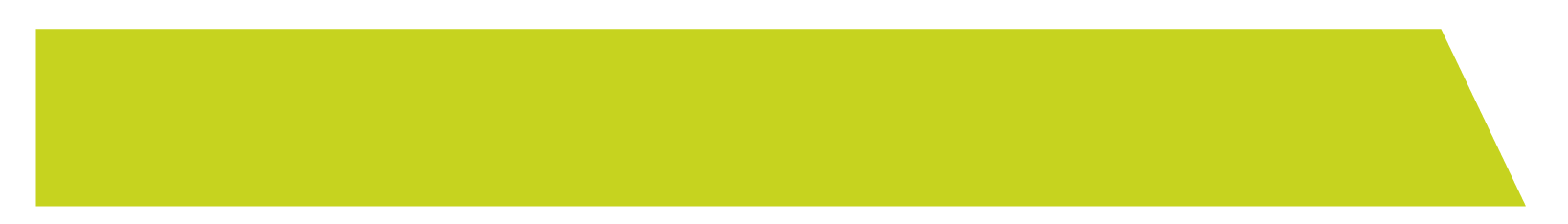 Nuestros logros locales
Titulo
Ciudadanía beneficiada
[Speaker Notes: NOTA: la imagen se envia al fondo (1 clik izq sobre la imagen.  2 luego clik derecho sobre la imagen selecionada. 3 en la ventana desplegable enviar al fondo) y se ajusta a la forma del espacio de la imagen]
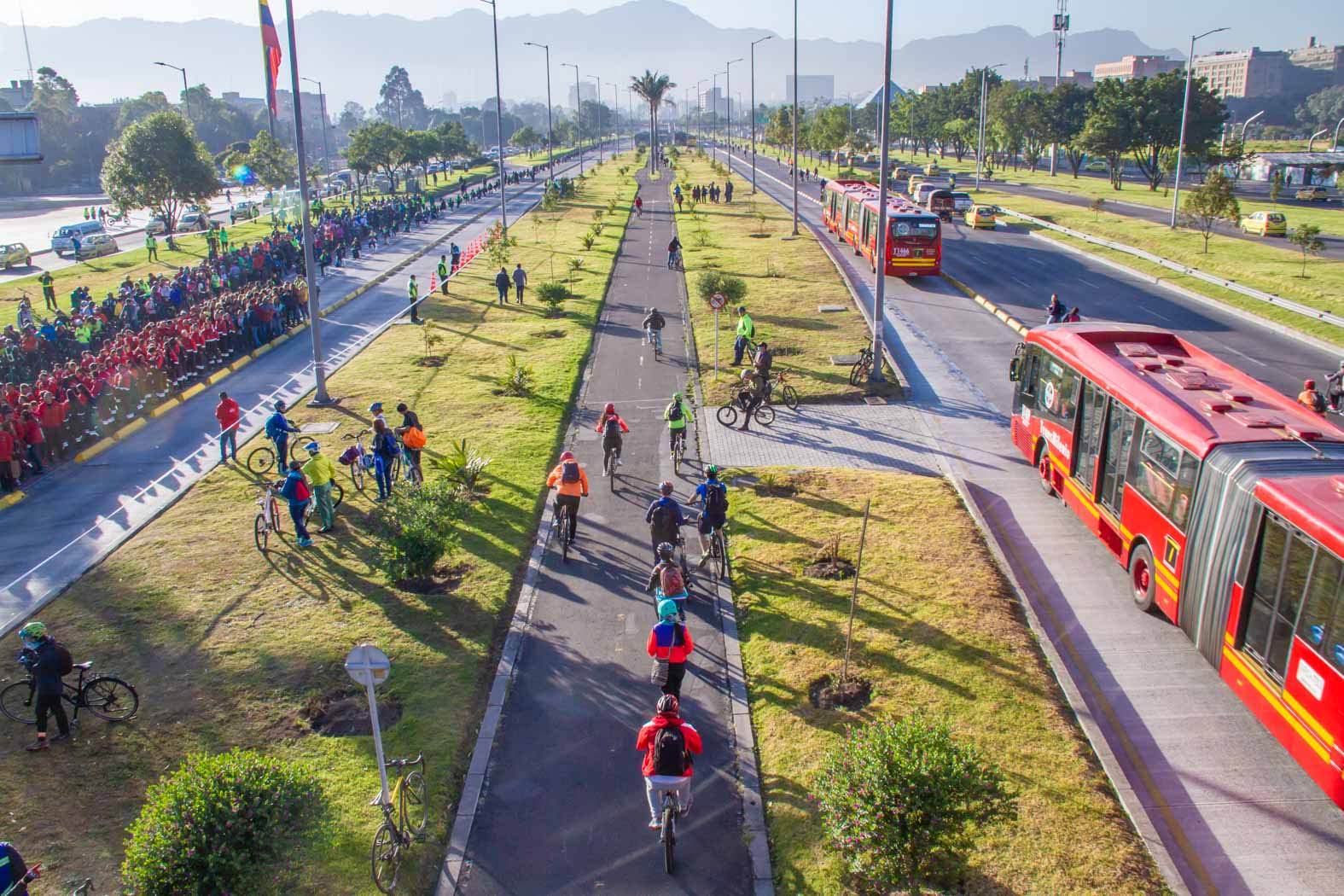 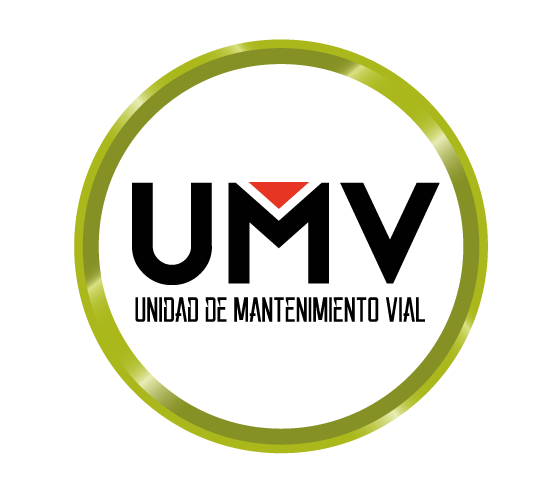 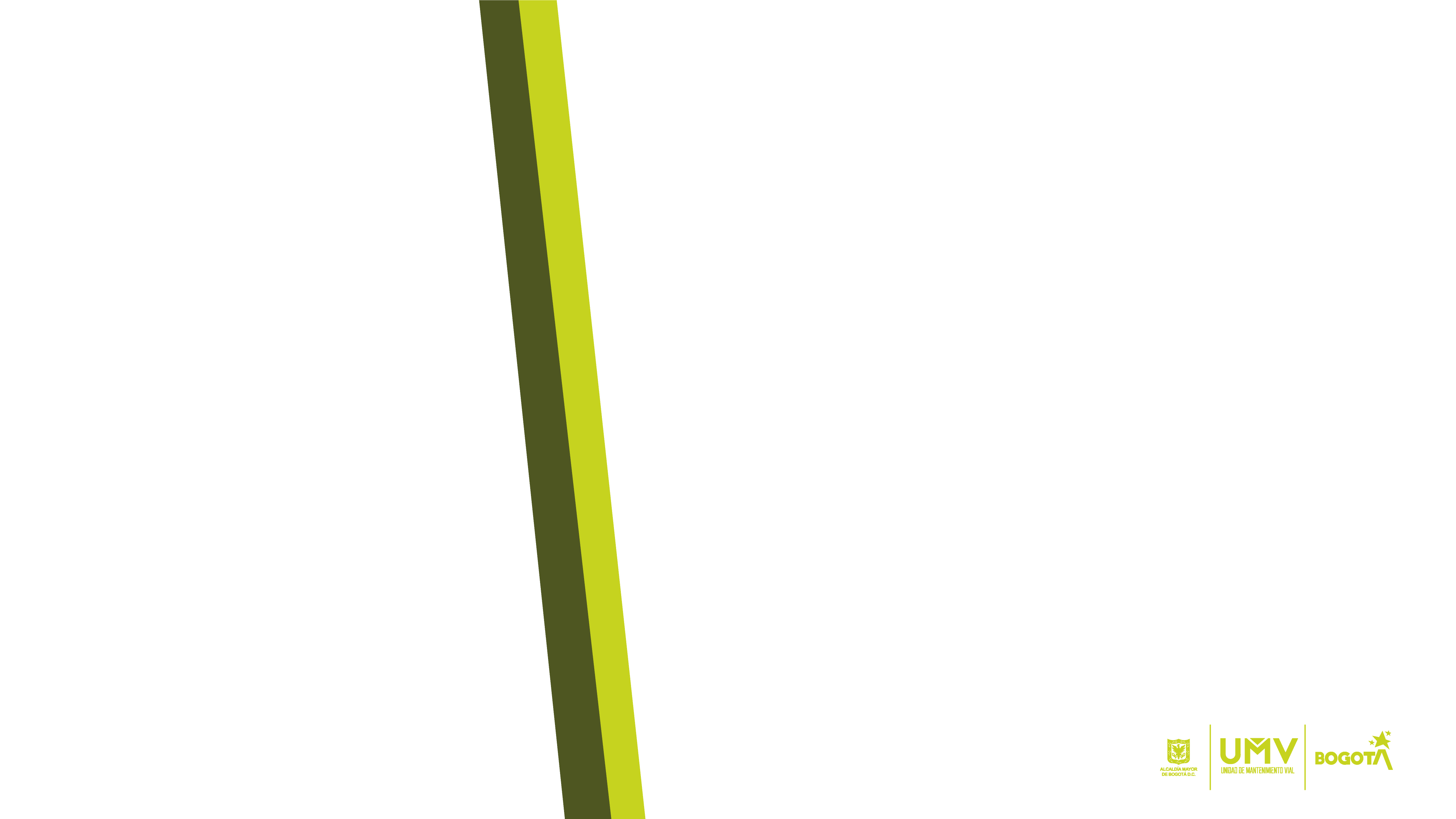 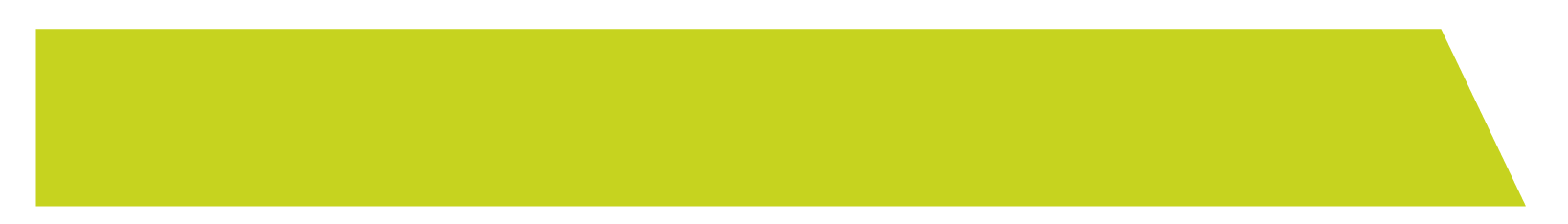 Nuestros logros locales
Titulo
Ciudadanía beneficiada
[Speaker Notes: NOTA: la imagen se envia al fondo (1 clik izq sobre la imagen.  2 luego clik derecho sobre la imagen selecionada. 3 en la ventana desplegable enviar al fondo) y se ajusta a la forma del espacio de la imagen]
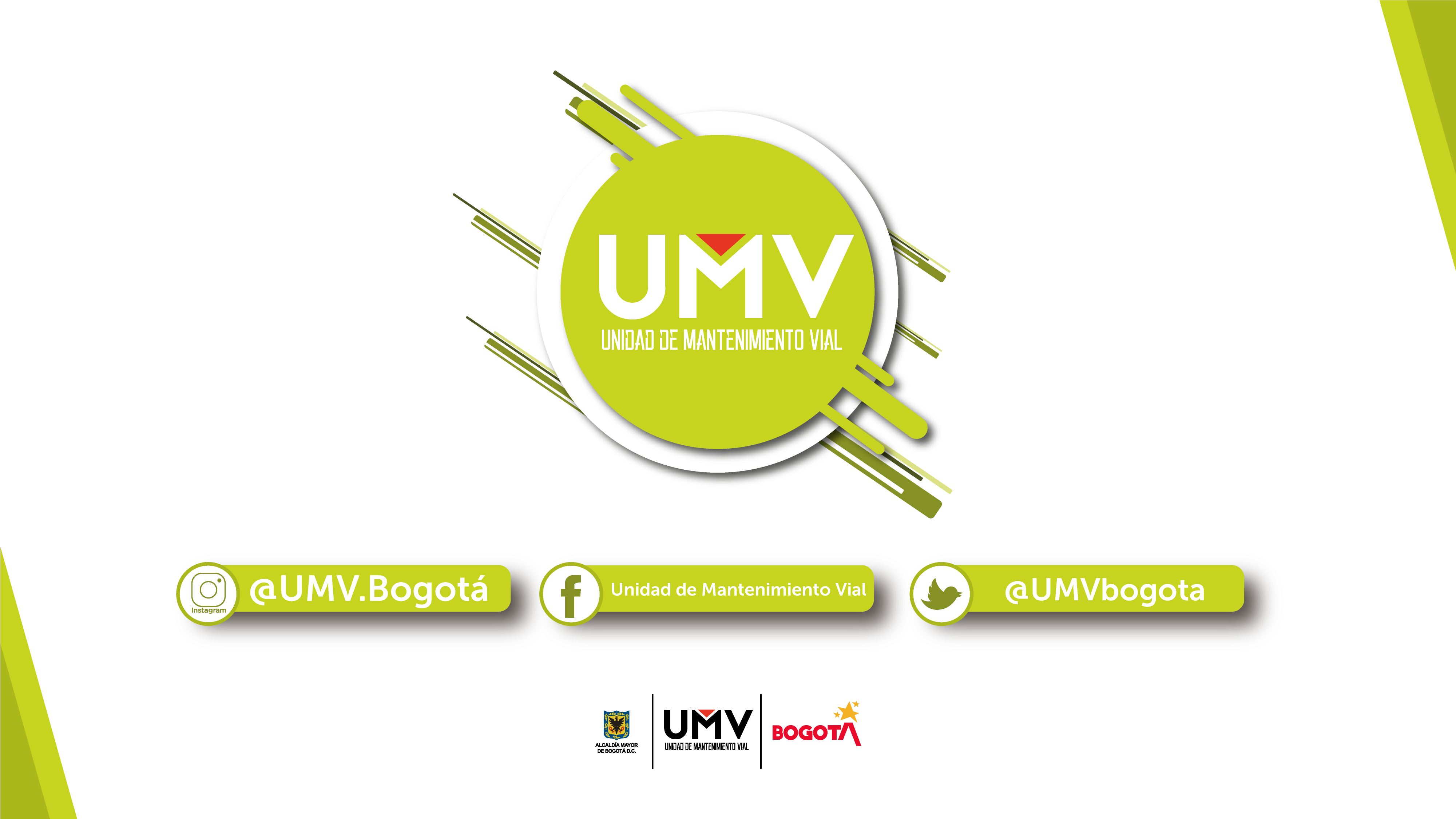